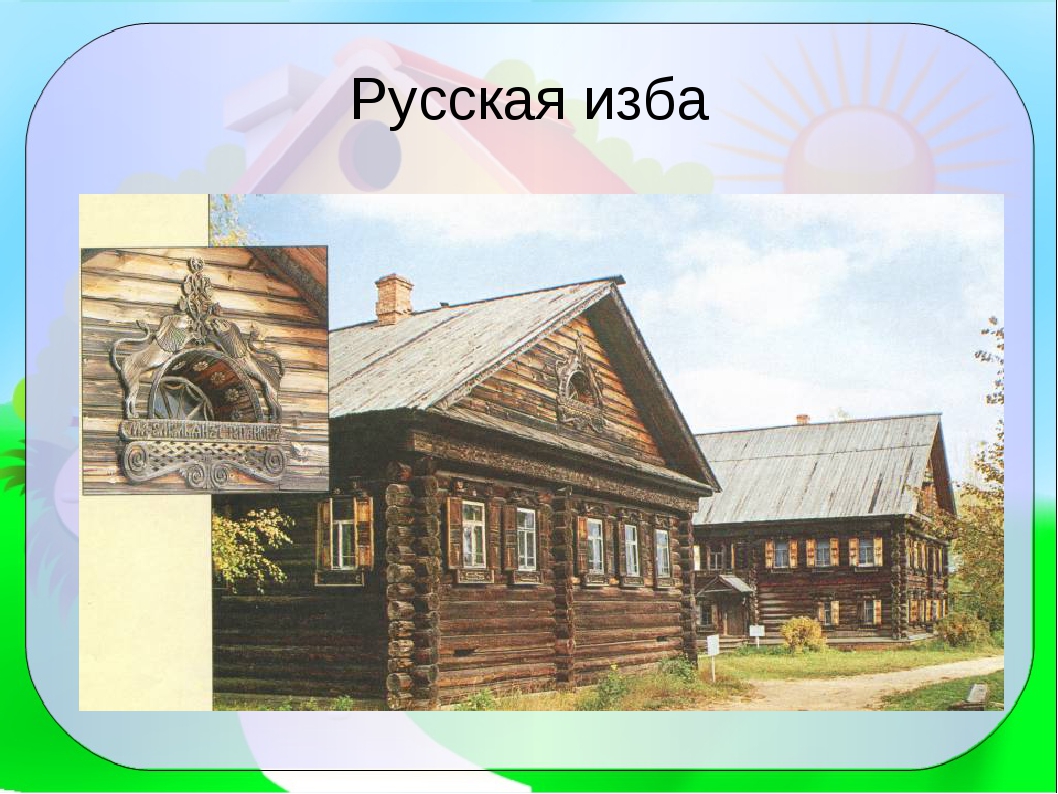 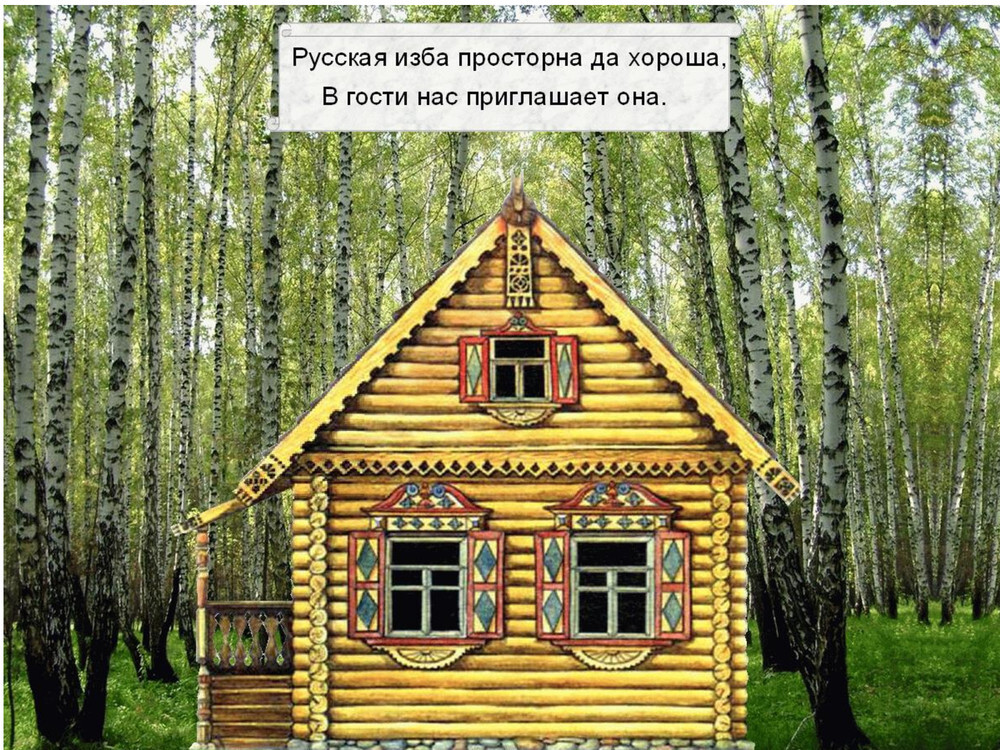 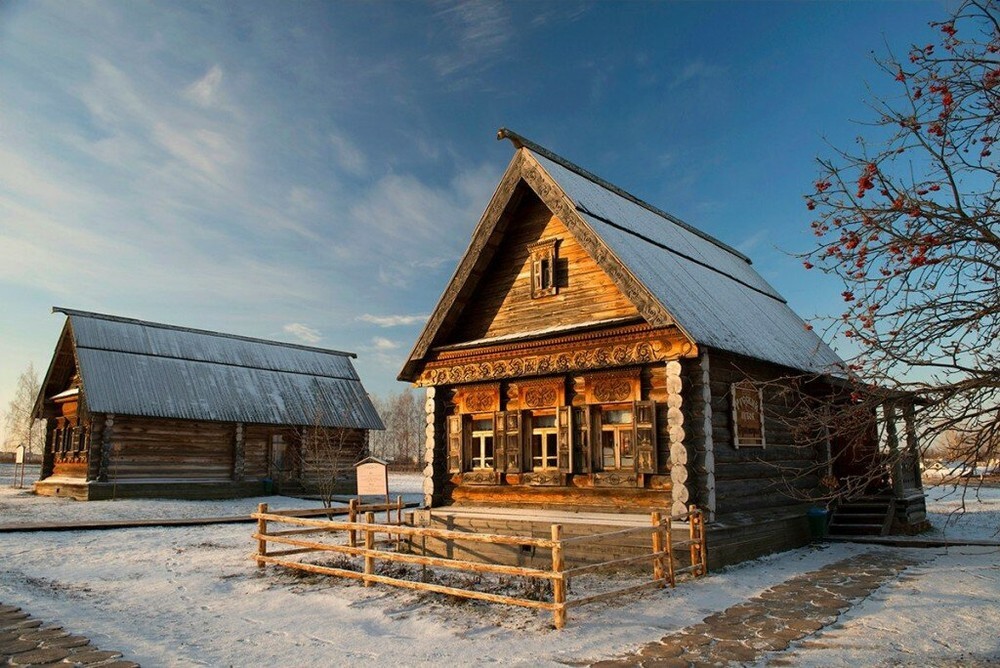 [Speaker Notes: Было на Руси правило: шел хозяин к соседу: «Приходите, - говорил - люди добрые, помогите мне избу строить». «Непременно придем!» - отвечал сосед. Шел хозяин к другому соседу и тот ему не отказывал в помощи. 
Наутро,  много мужиков  собиралось, и вместе с хозяином  начинали «рубить избу». А строили такие избы из деревянных бревен.
-Рубить избу означает -  строить, а строили ее топорами. На Руси такие мастера были, что могли построить избу без одного гвоздя, так бревна подтесывали и подгоняли, что изба была прочной, никакому ветру неподвластной.]
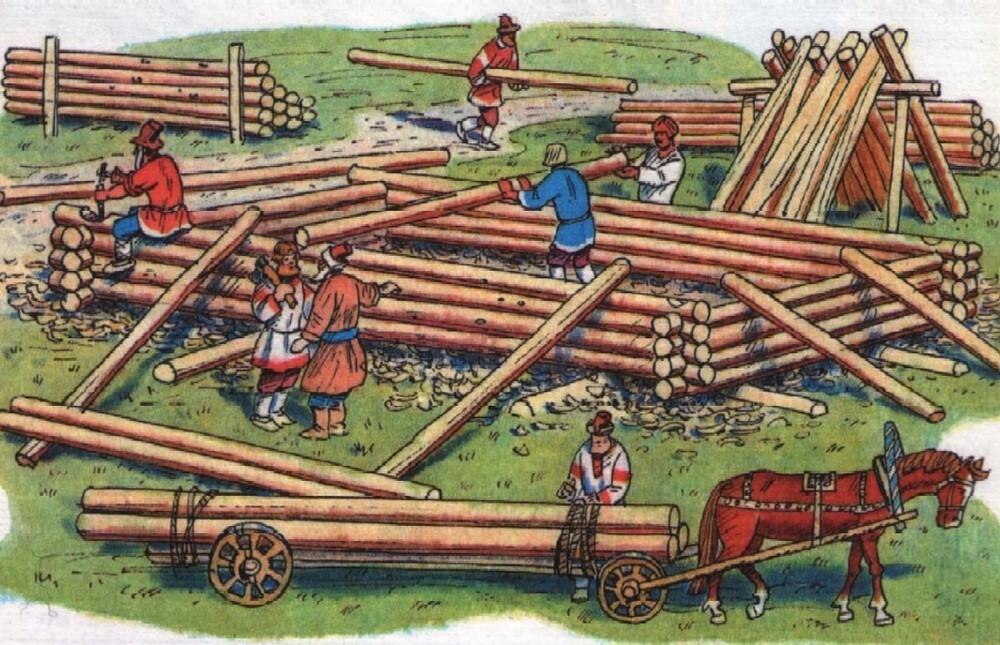 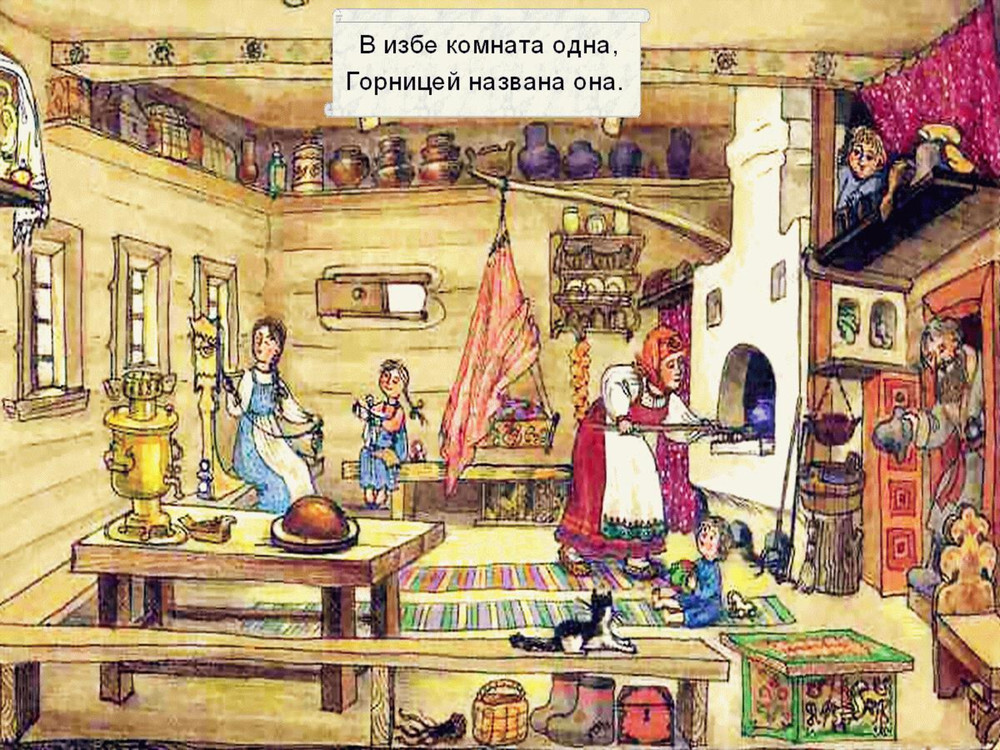 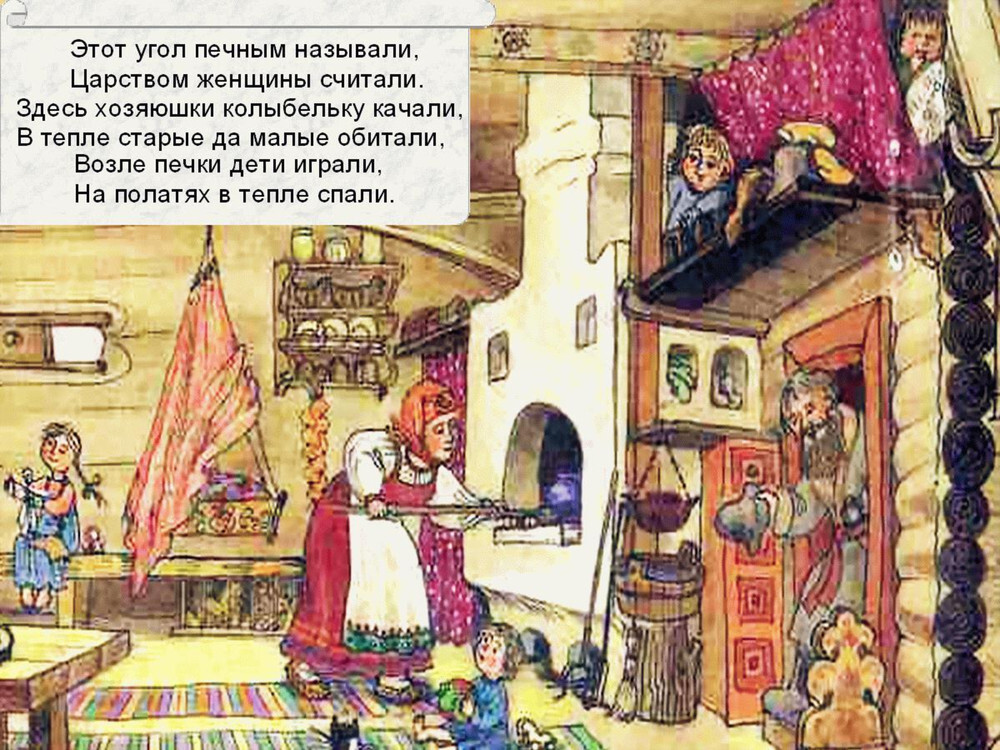 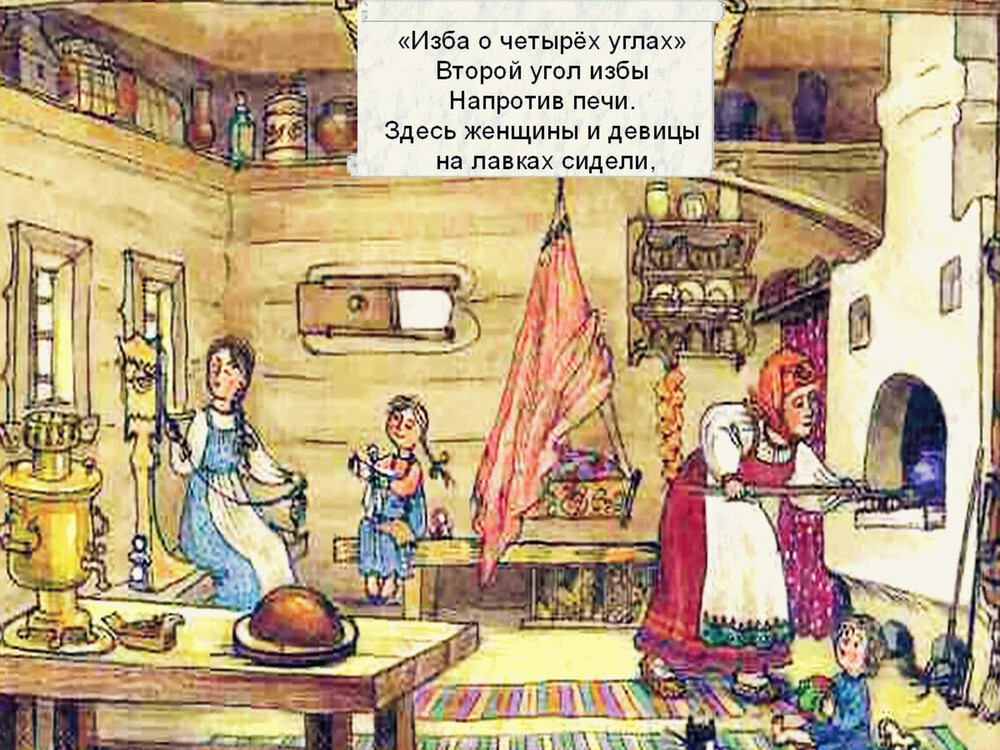 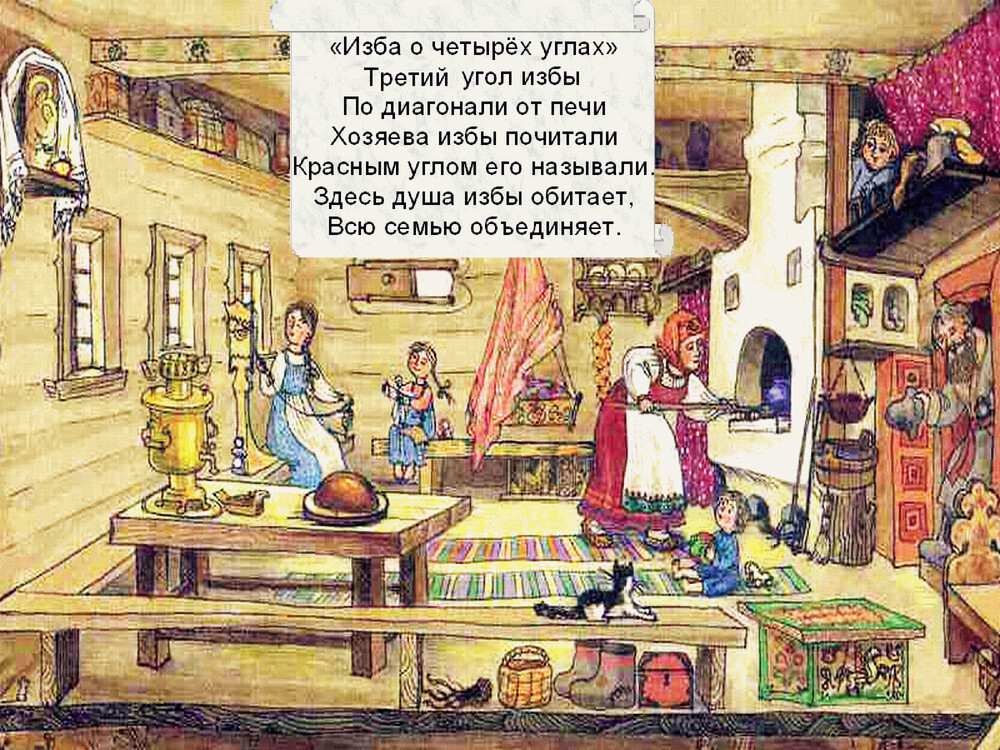 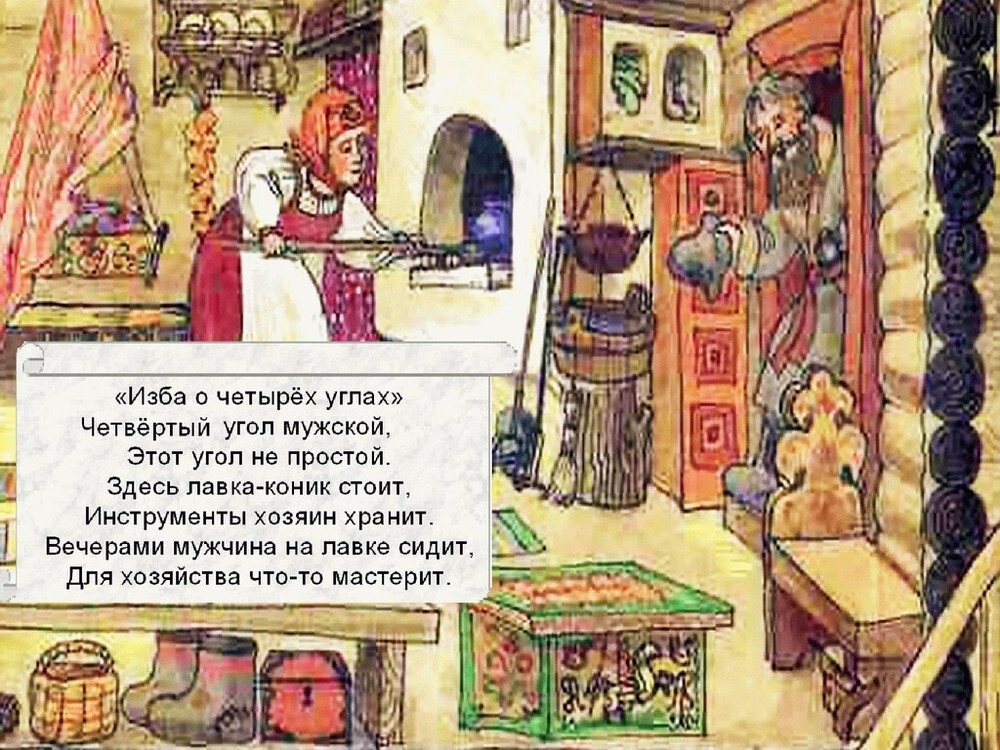 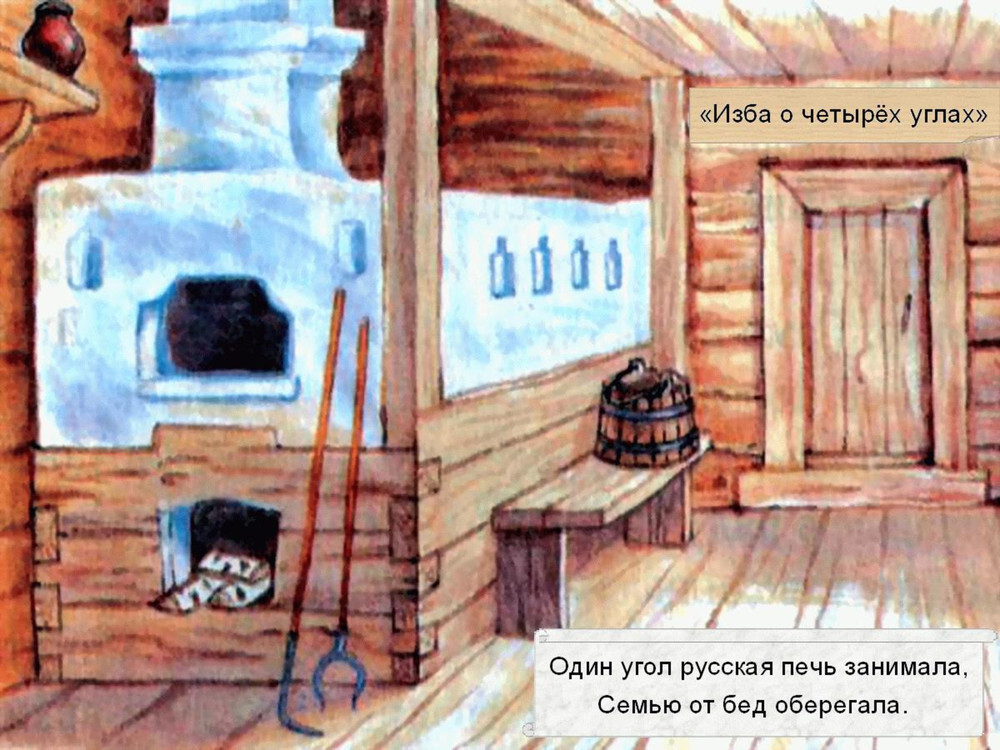 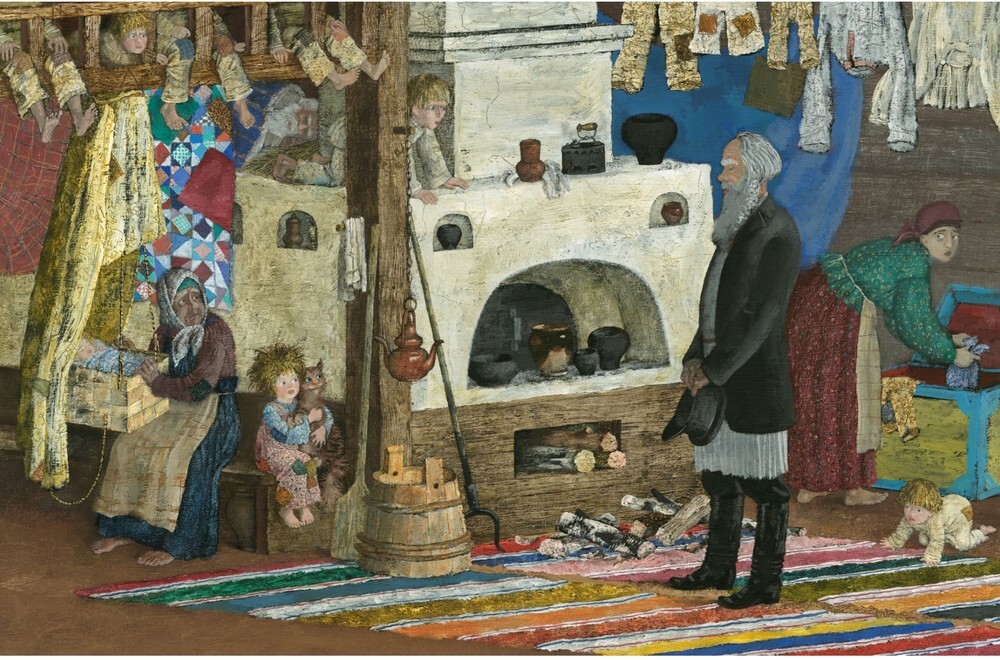 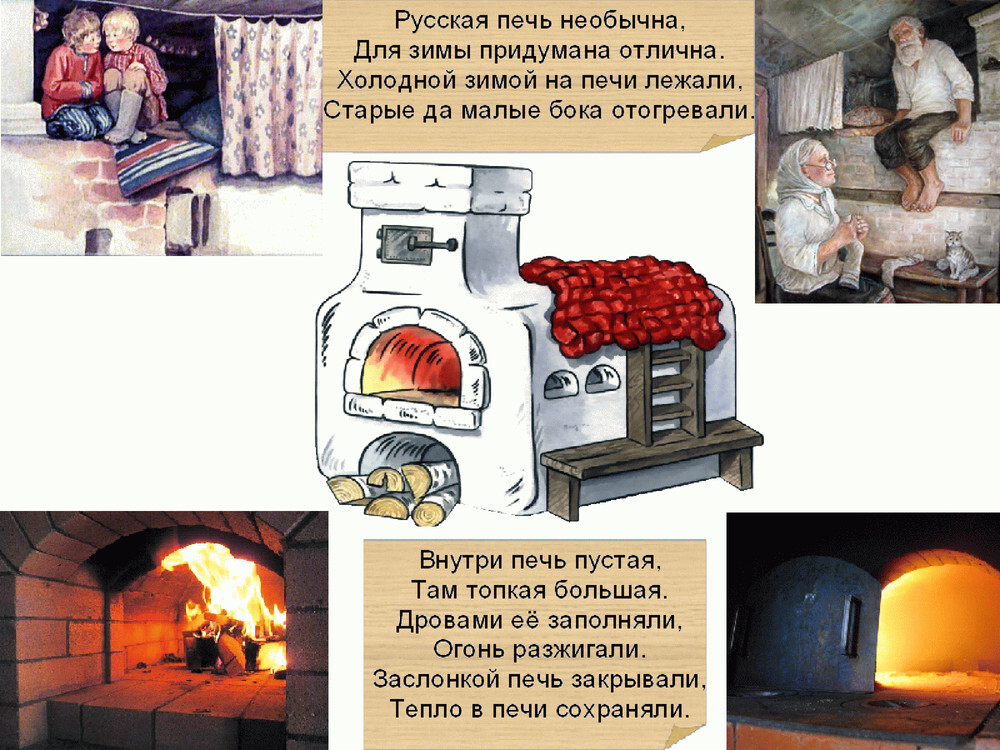 [Speaker Notes: В каждой избе была печь – матушка, печь-кормилица. Она обогревала жилище, кормила и лечила людей. Были в избе и горшки, чугунки, ухваты.
Печка — деревенская кормилица.]
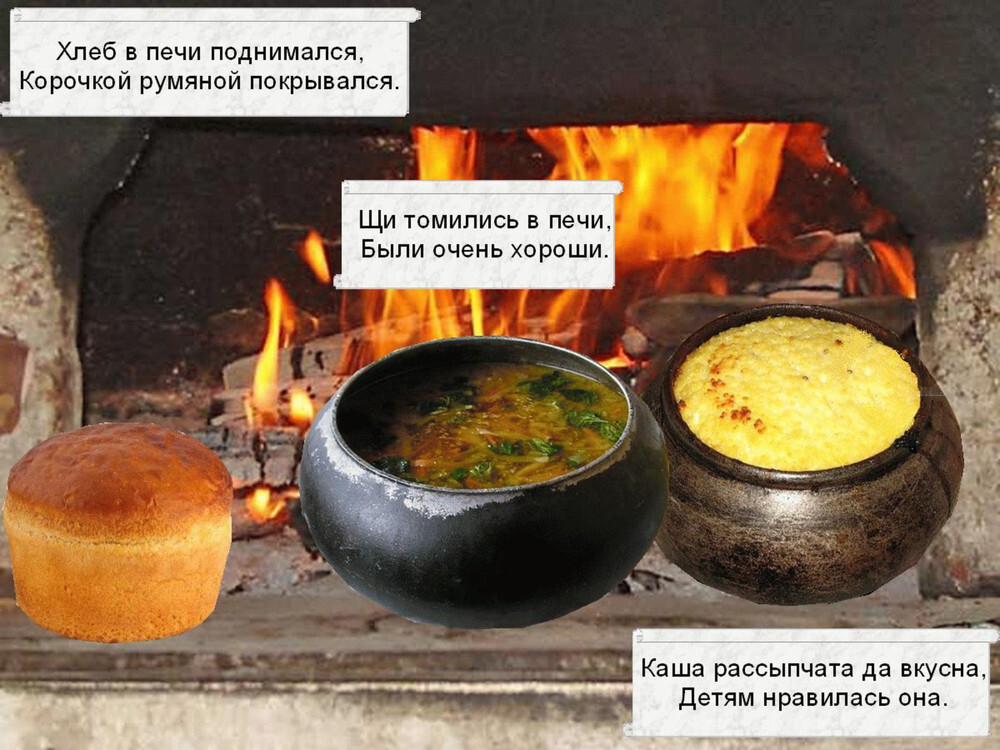 [Speaker Notes: В русской печи очень вкусно готовили щи, кашу, пекли хлеб, пироги.]
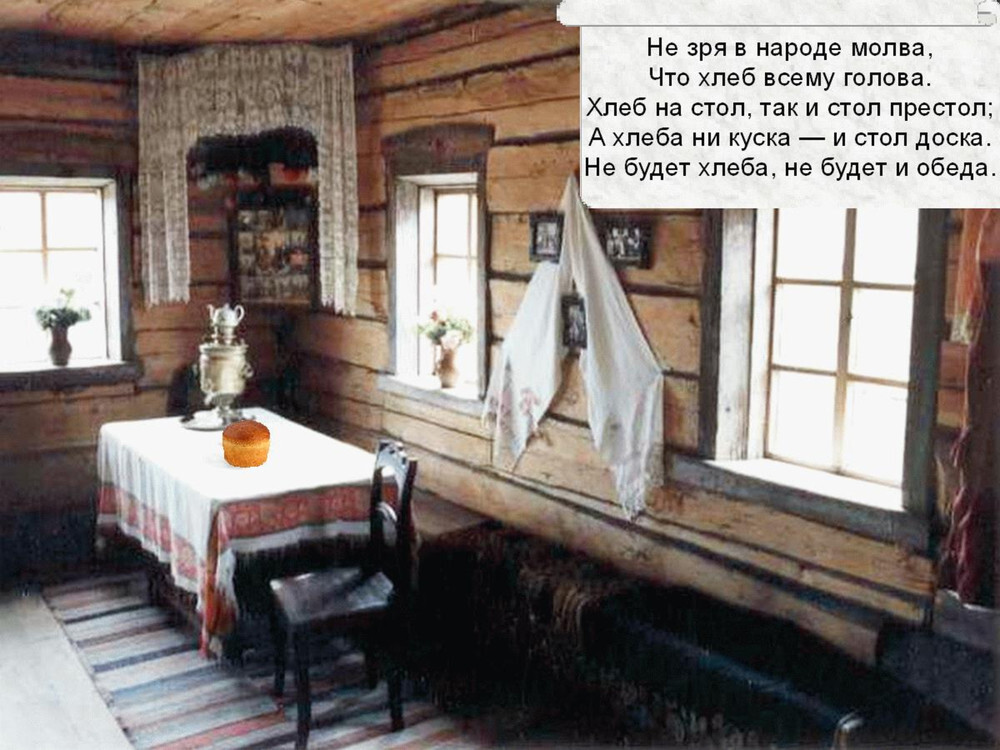